Aula 07
Revisao
Vamos ver novamente as letras aprendidas na aula passada:
D                K               Q  
Como já estamos quase acabando com o alfabeto vamos agora ver um exemplo de frases usando o código Morse :
Ele perdeu o lápis :
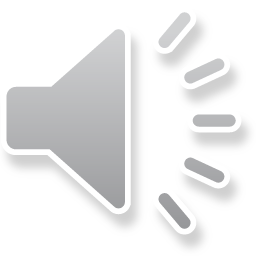 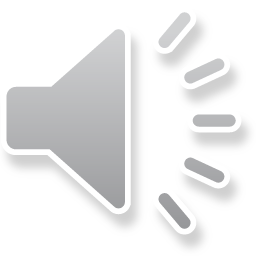 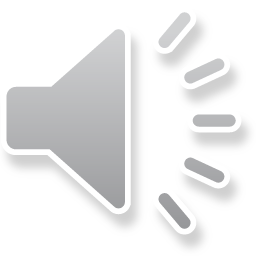 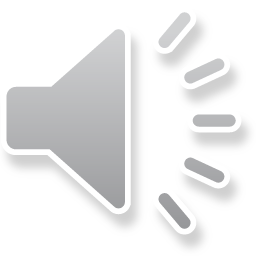 Letra V
A letra “V” é representada por três pontos e um traço, da seguinte maneira :



Seu som será o seguinte:
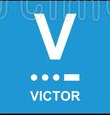 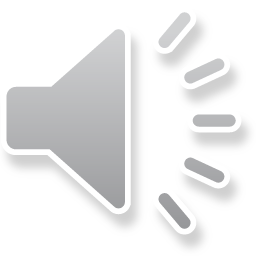 Letra W
A letra “W” é representada por um ponto e dois traços, da seguinte maneira :



 seu som será o seguinte:
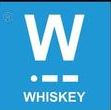 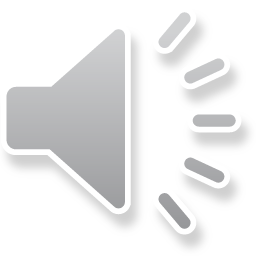 Letra X
A letra “x” é representada por um traço, dois pontos e um traço, da seguinte maneira :
 


Seu som será o seguinte:
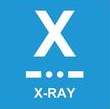 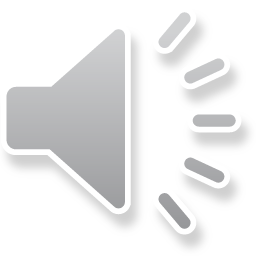 Atividade para fixação
Distribuir uma folha para cada onde terá lacunas para que preencham de acordo com a letra que escutaram. 
Passar frases um pouco mais complexas a desafia-los a decifrarem (algum jogo talvez)